Стихотворение
Владимира Александровича Степанова
«Рассказ ветерана»
Презентацию выполнила: воспитатель СОГБОУ «Вяземская начальная школа-детский сад «Сказка» для детей с ОВЗ»
Позлевич Лариса Николаевна
г. Вязьма
2017 г.
Рассказ ветерана
 
Я, ребята, на войне
В бой ходил, горел в огне.
Мёрз в окопах под Москвой,
Но, как видите, - живой.
Не имел, ребята, права
Я замёрзнуть на снегу,
Утонуть на переправах,
Дом родной отдать врагу.
Должен был прийти я к маме,
Хлеб растить, косить траву.
В День Победы вместе с вами
Видеть неба синеву.
Помнить всех, кто в горький час
Сам погиб, а землю спас…
Я веду сегодня речь
Вот о чём, ребята:
Надо Родину беречь
По-солдатски свято!
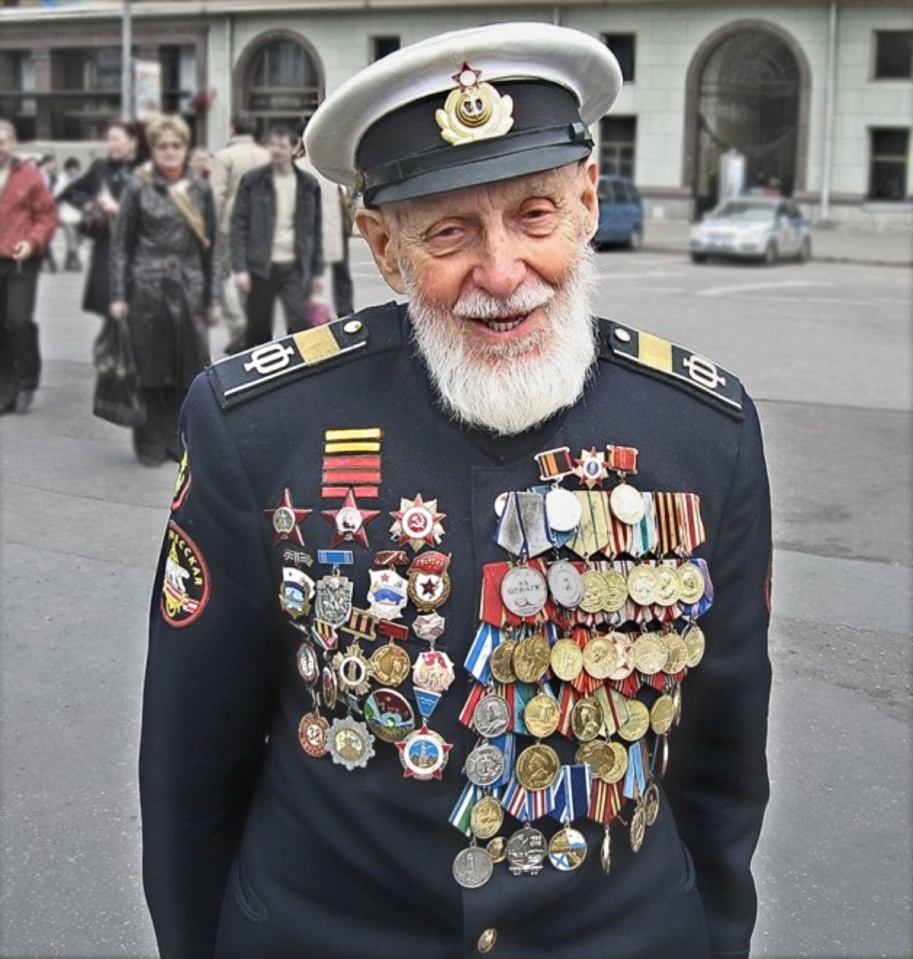 Я, ребята, на войнеВ бой ходил, горел в огне.
Мёрз в окопах под Москвой,Но, как видите, - живой.
Не имел, ребята, праваЯ замёрзнуть на снегу,
Утонуть на переправах,Дом родной отдать врагу.
Должен был прийти я к маме,Хлеб растить , косить траву.
В День Победы вместе с вами Видеть неба синеву.
Помнить всех, кто в горький часСам погиб, а землю спас….
Я веду сегодня речьВот о чём, ребята:
Надо Родину беречьПо-солдатски свято!
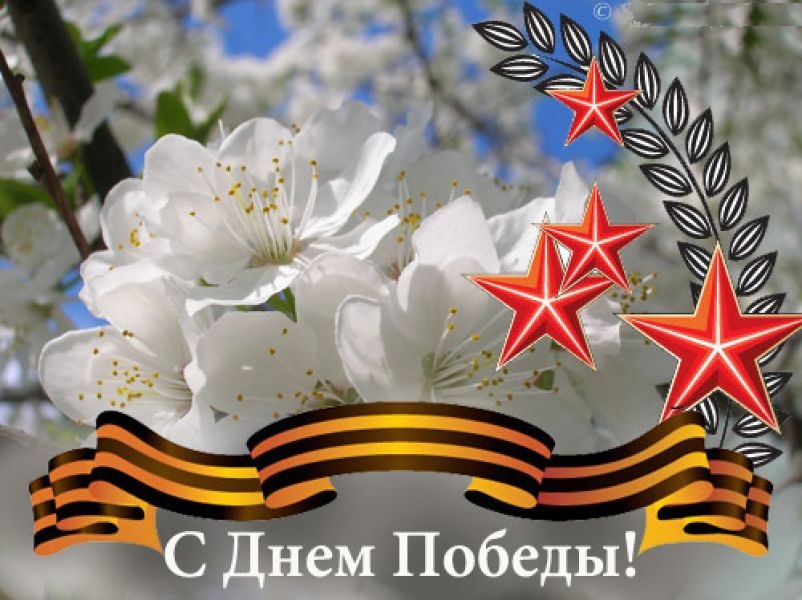